Proposal for a 325 MHz RFQ for the FAIR p-Linac and
Operation Experience with 4-Rod RFQs
FAIR p-Linac RFQ
Review Meeting
20.-21. November 2013
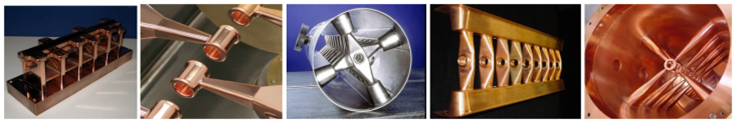 LINAC AG
B. Koubek, H. Podlech,  A. Schempp
Outline
FAIR p-Linac

4-Rod RFQ

RFQ design

Operation issues
FAIR p-Linac
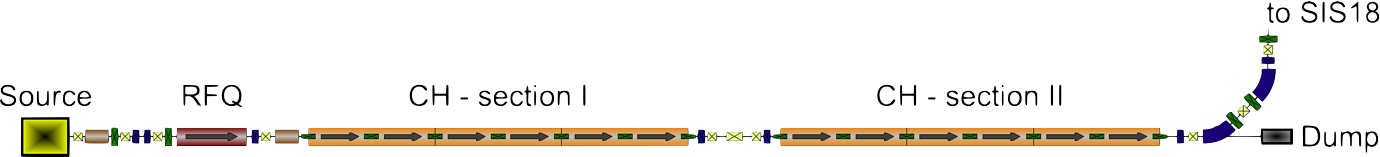 E=70 MeV
I=35 (70) mA
f=325.224 MHz
High current
Short pulses
Low duty factor
RFQ Requirements
RFQ Structures
Ladder RFQ

4-Rod RFQ

4-Vane-RFQ

4-Vane with coupling windows

CH-RFQ

Spiral-RFQ

Split-Koaxial-RFQ

IH-RFQ
Design Issues for RFQ RF-Structure
Reliability

Availability

Tuning

Access

Efficiency

Capital costs

Technological risk
Shunt Impedance of RFQ-Structures
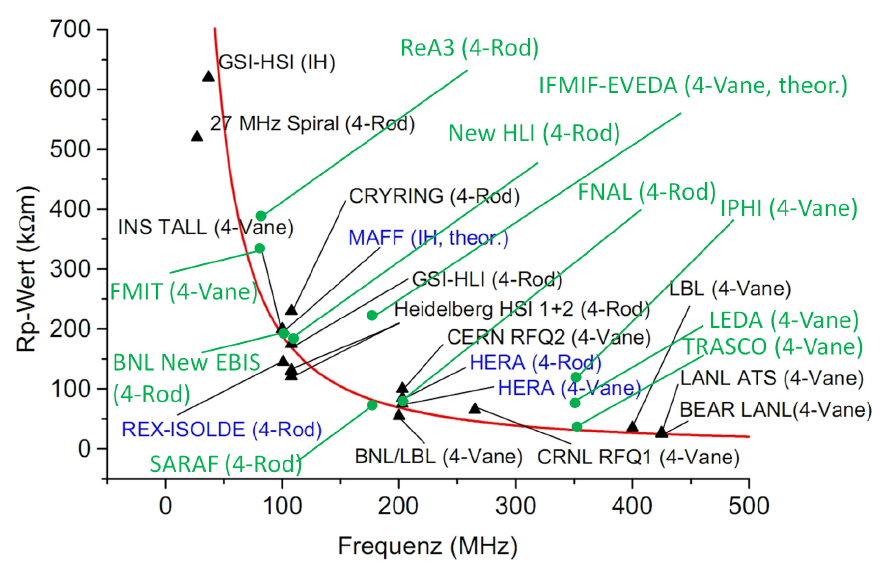 FAIR
[Speaker Notes: Struckturen durchgehen
Warum normalleitend / supraleitend

CH-Design
Solenoid-Design

Ein Kryomodul]
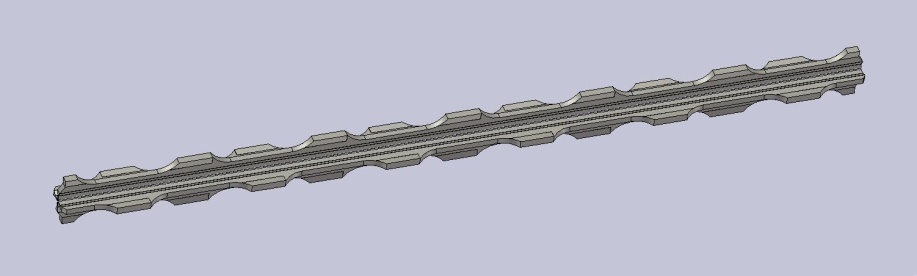 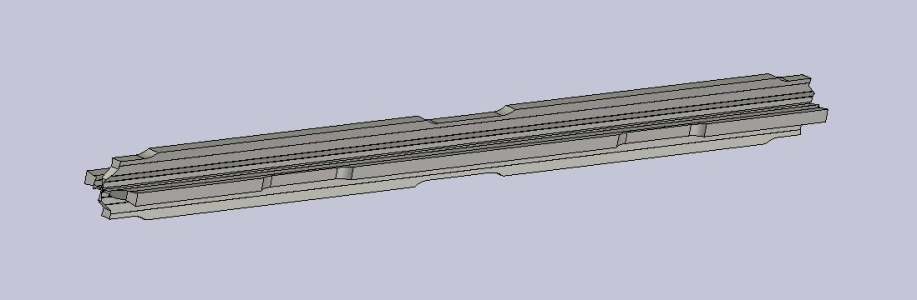 4 Vane RFQ with Coupling Windows
Adding windows in vanes
 Decoupling of modes
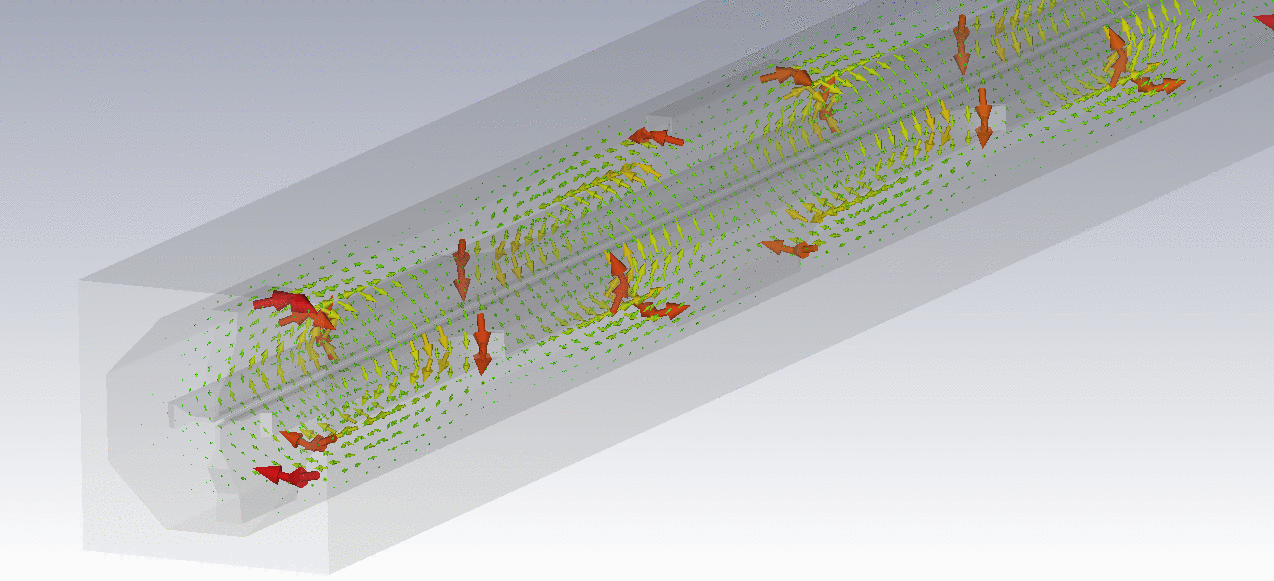 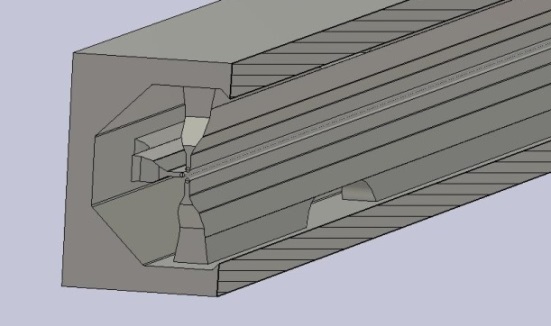 4 Vane RFQ with Coupling Windows: Tuning
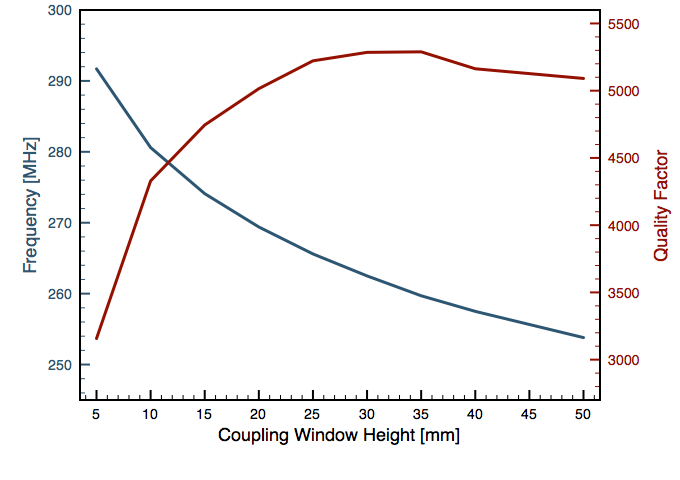 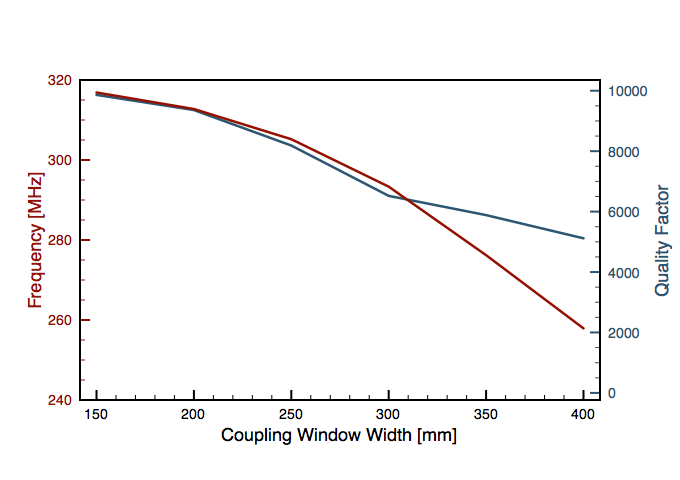 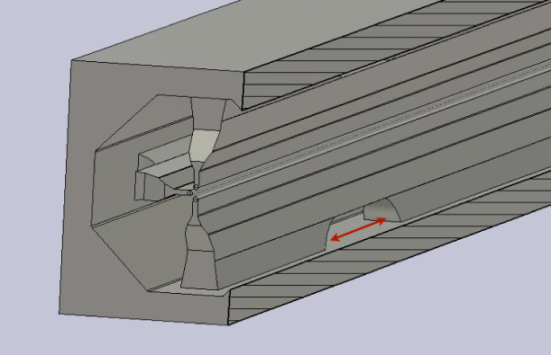 𝝙f  25 kHz/mm
𝝙f  240 kHz/mm
CH-RFQ
CH-RFQ is a „4-Vane“-structure with very large „coupling windows“
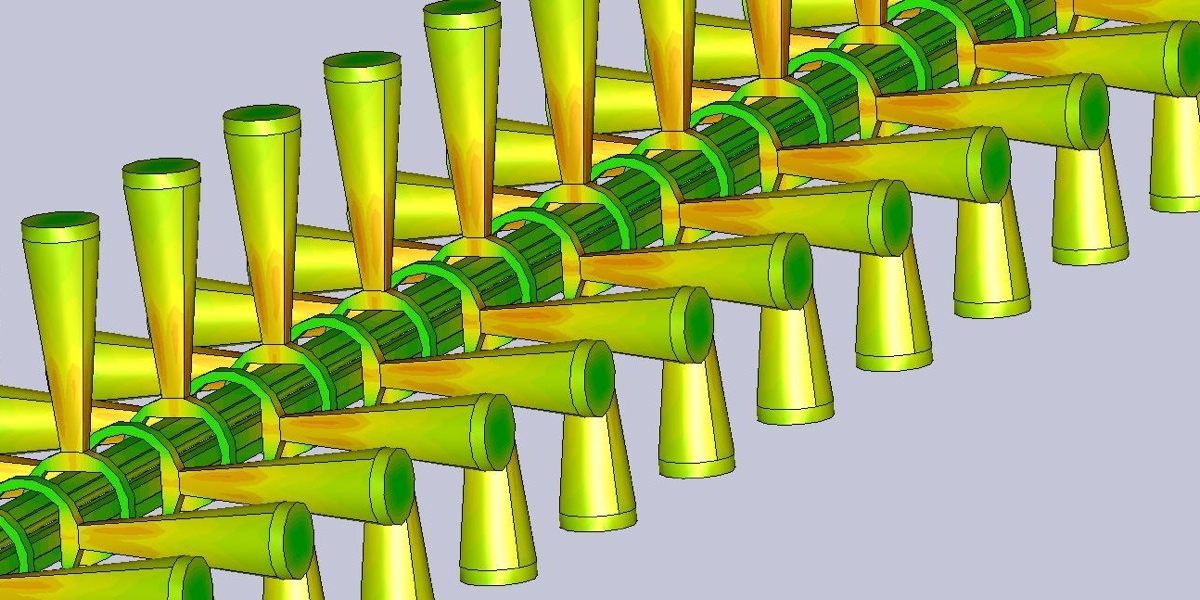 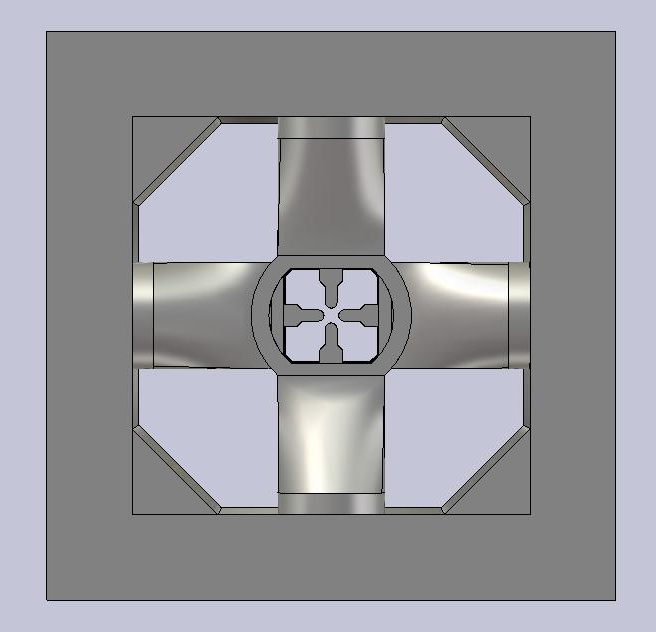 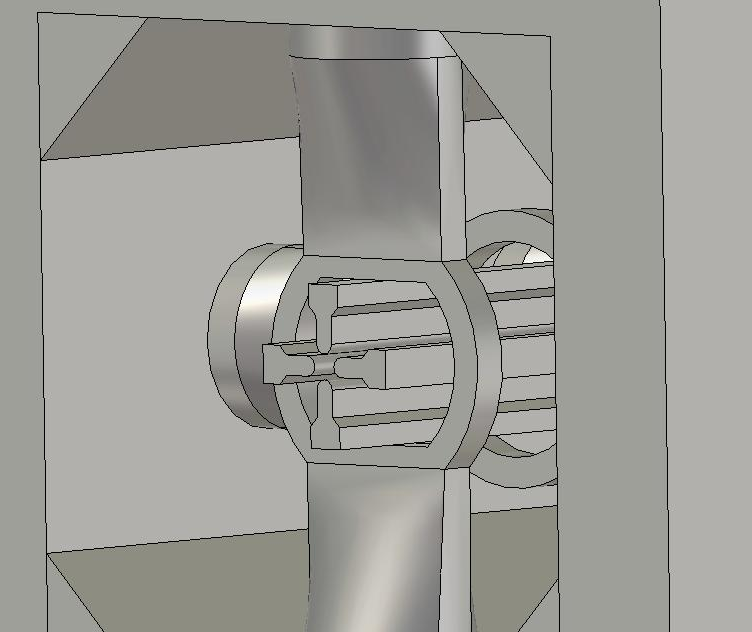 CH-RFQ Tuning
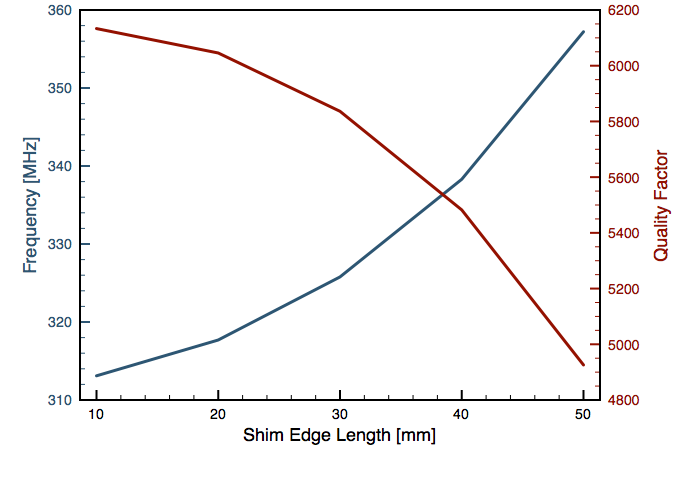 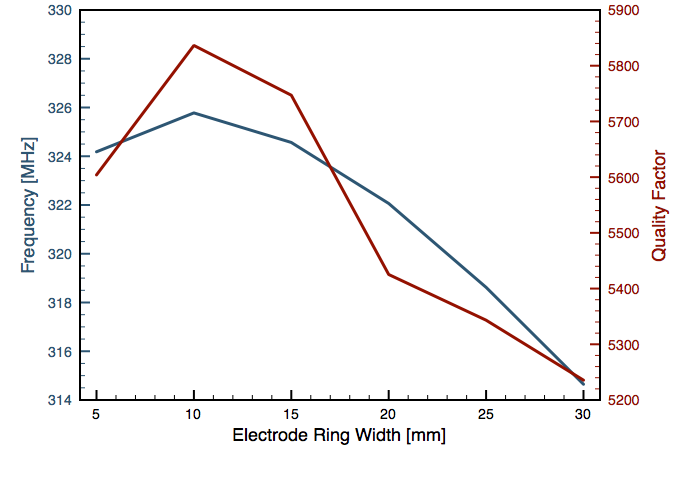 𝝙f  1,1 MHz/mm
𝝙f  380 kHz/mm
4-Rod RFQ
Well kown RFQ structure for heavy ions

Realized frequencies < 250 MHz

Dipole component increases with f

Excellent tuning and access possibilities

Field and frequency (almost) independent from tank dimensions
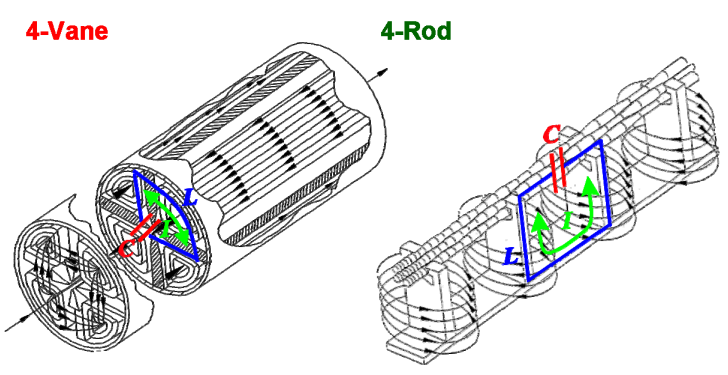 4-Rod RFQ
System of strongly coupled RF cells

By changing the tuning plate hight the frequency and voltage distribution can be changed over a wide range
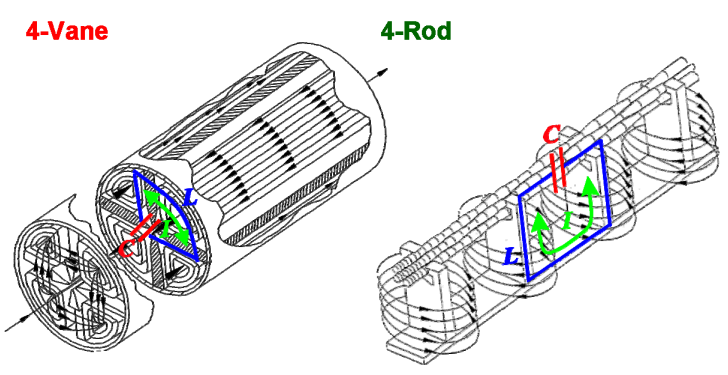 Optimization of 4-Rod RFQ
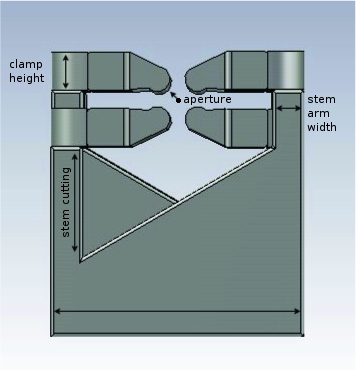 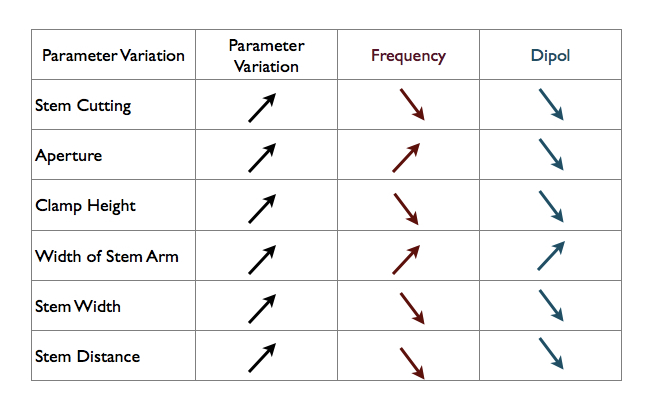 Dipole Component
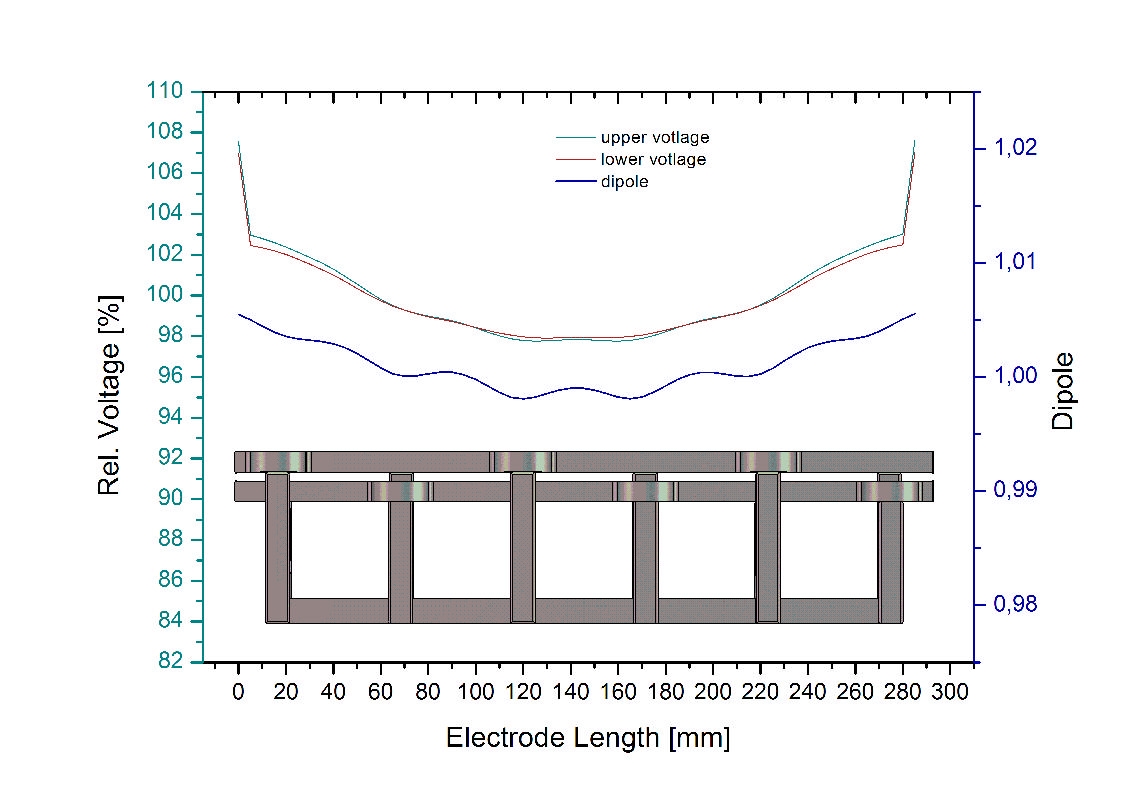 Optimization of 4-Rod RFQ
Dipole Minimization
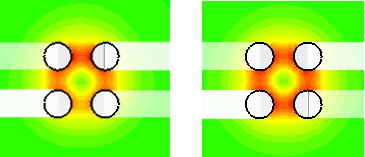 before
after
4-Rod RFQ
Short protoype has been designed and built (extremely low cost)
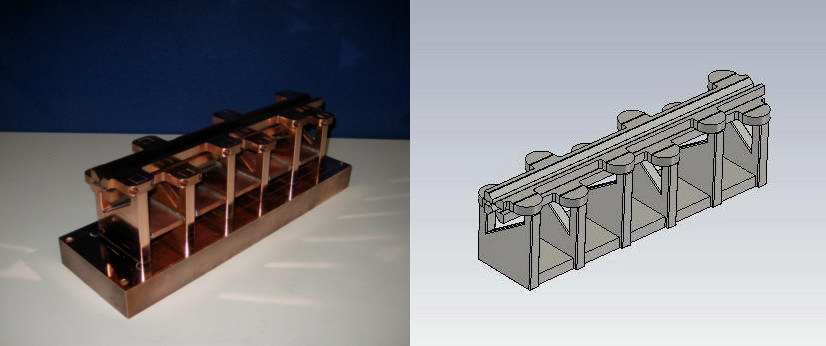 4-Rod RFQ
Electric and magnetic surface fields
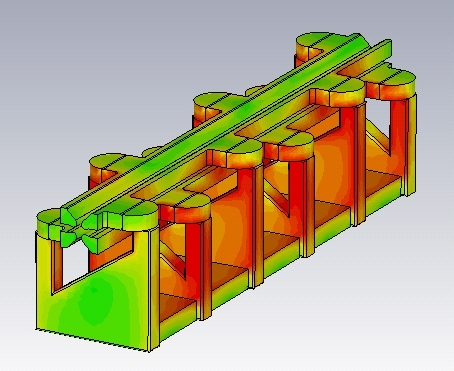 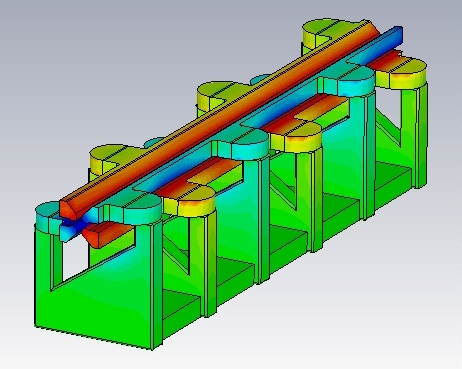 4-Rod RFQ Prototype Parameter
First Tests of Prototype
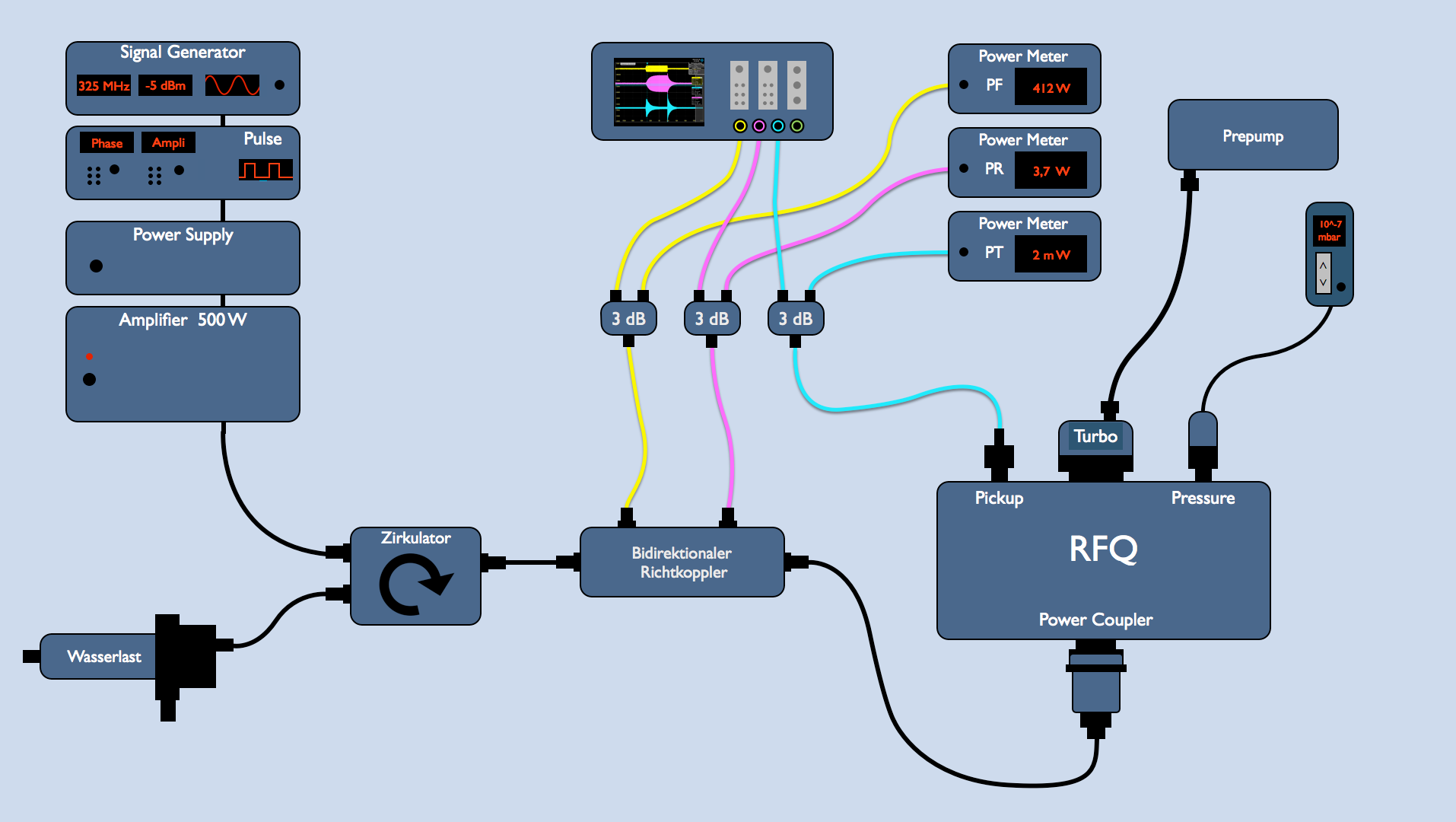 40 kW
First Tests of Prototype
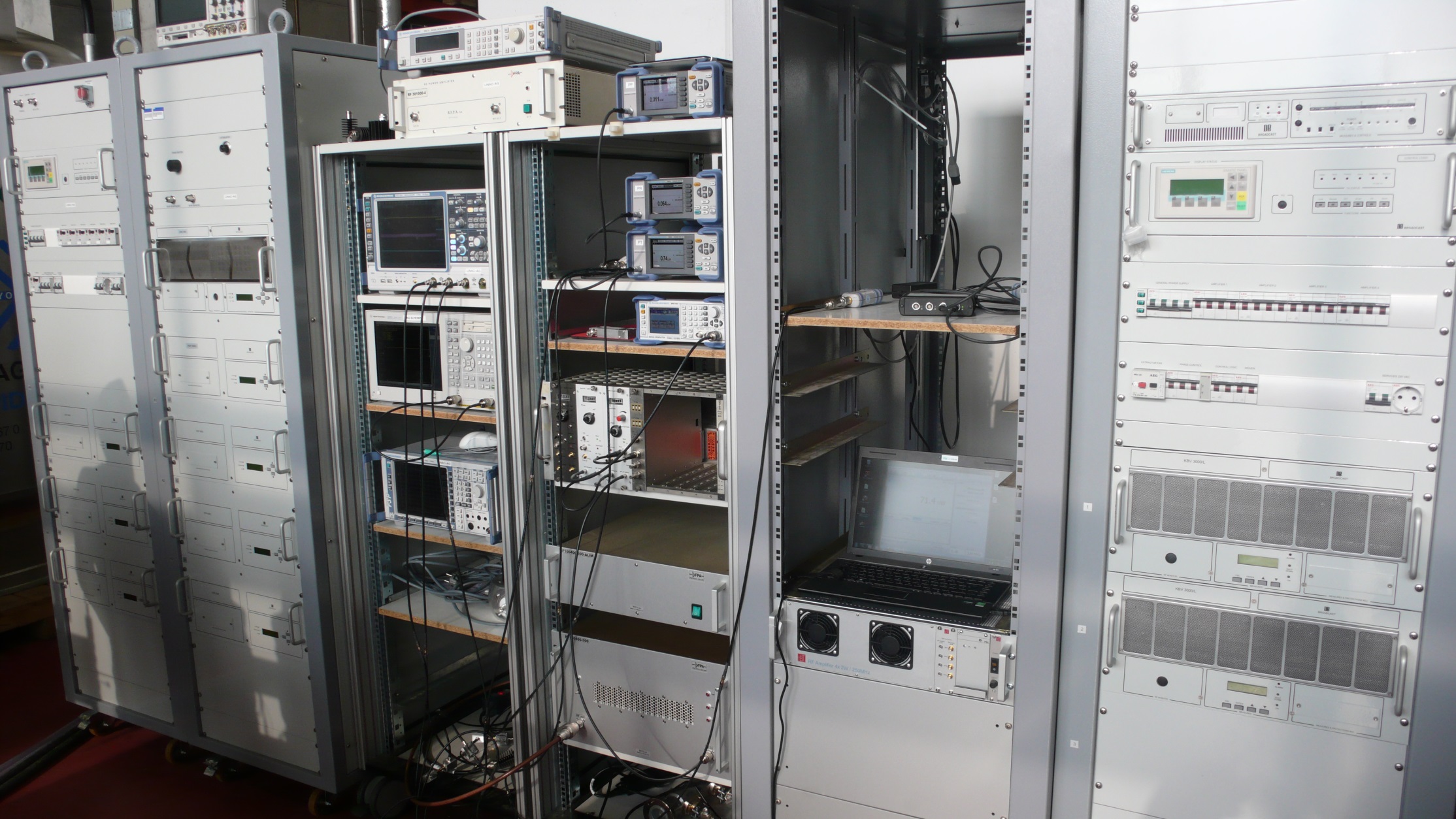 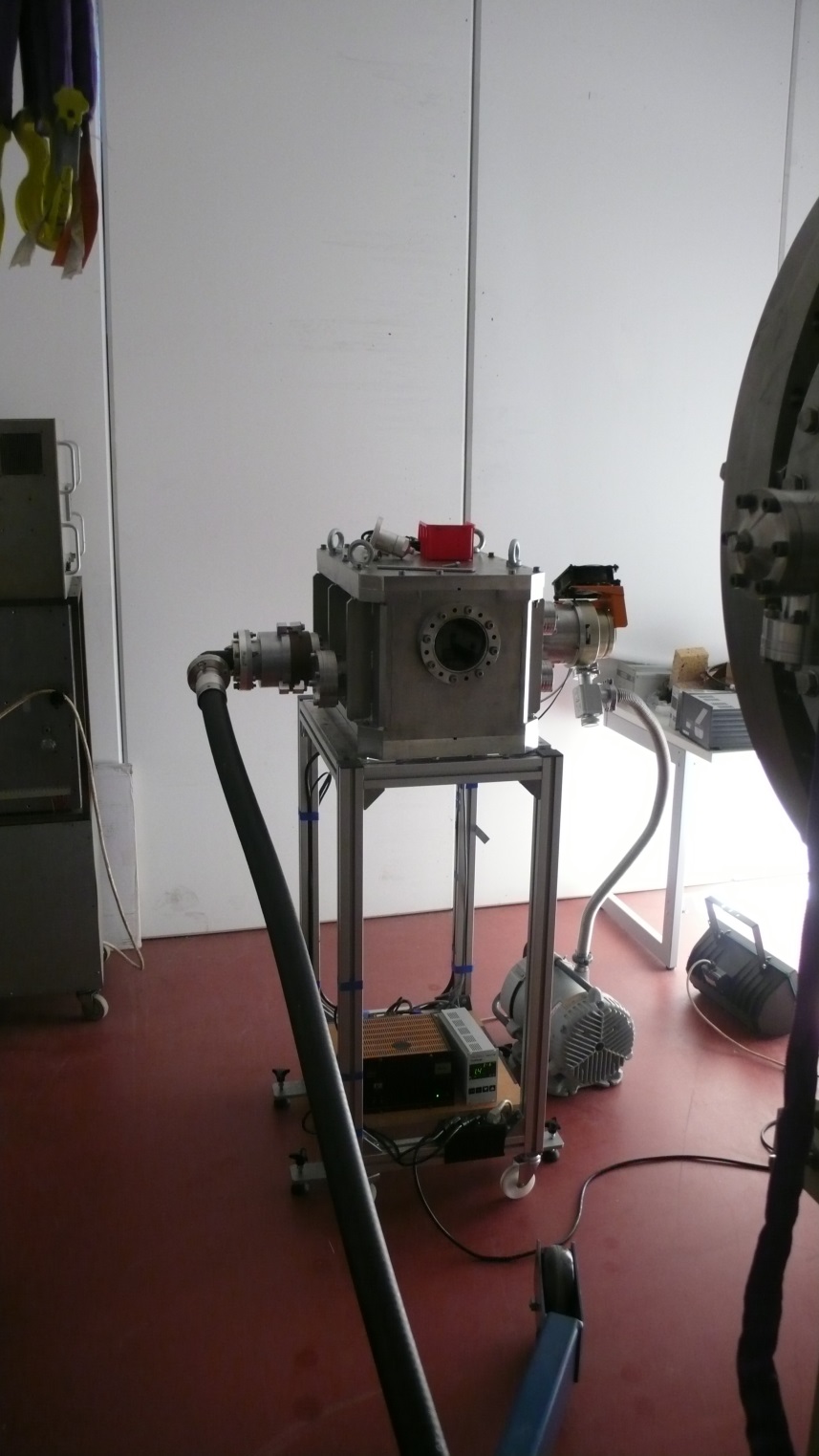 First Tests of Prototype
Up to 500 W cw
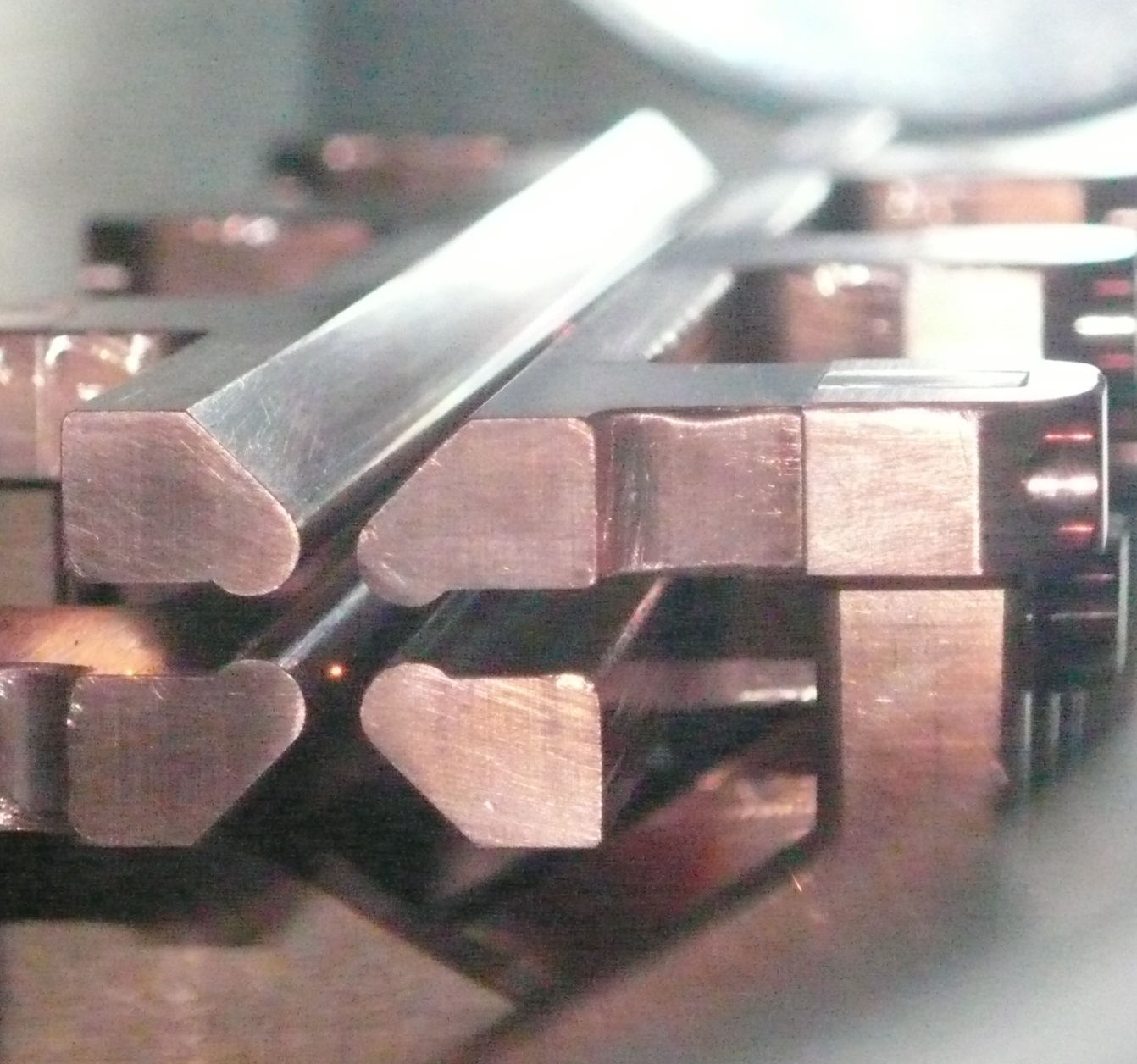 What is the most suitable RF Structure?
Thermal problems are not expected for all structures

Dipole component is no problem for all structures

With respect to RF performance all structures are possible
Main issues are:

Tuning and RF coupling

Access to cavity

Alignment tolerances

Capital costs

Repair and maintainance
RF Contact of Tuning Plates
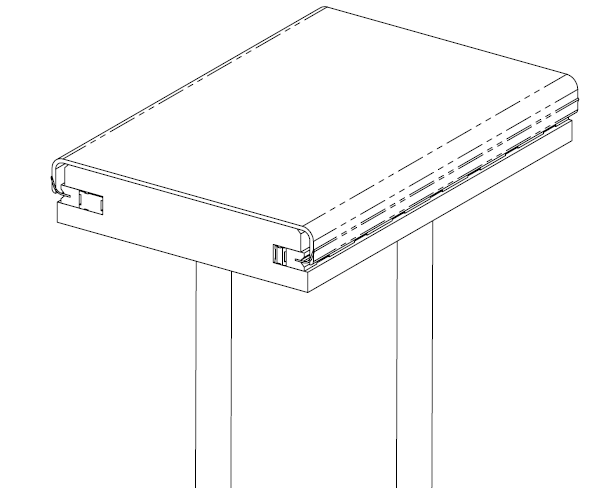 To be decided
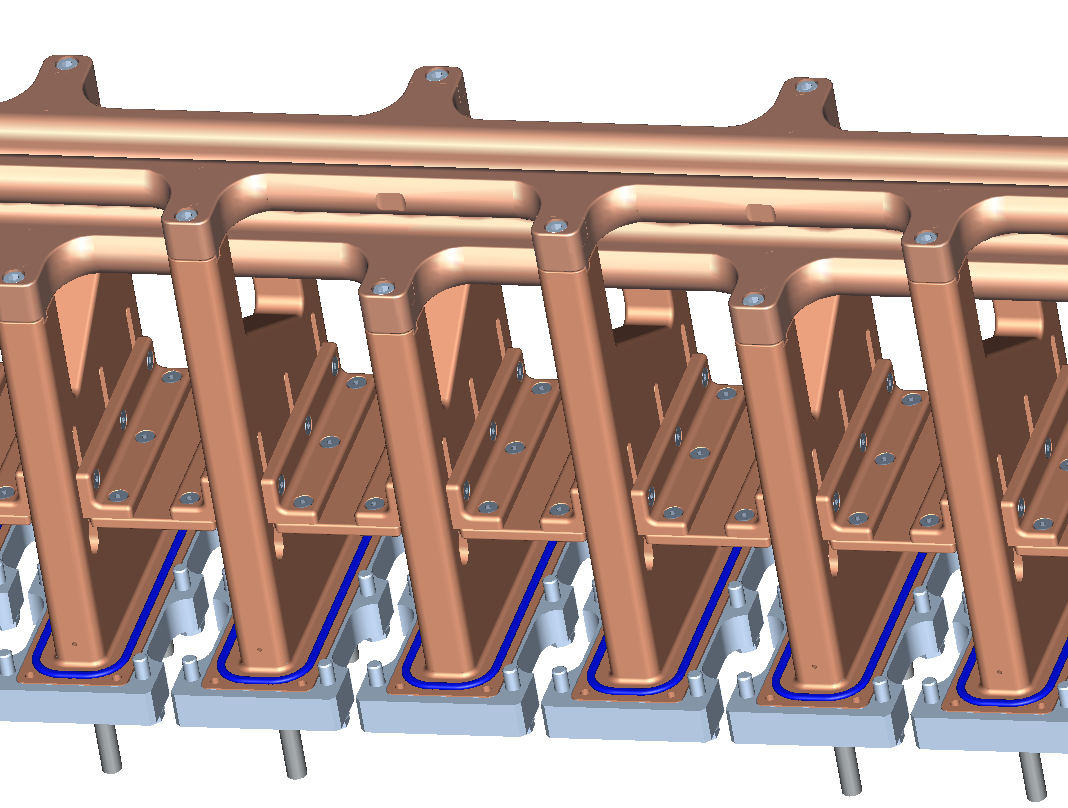 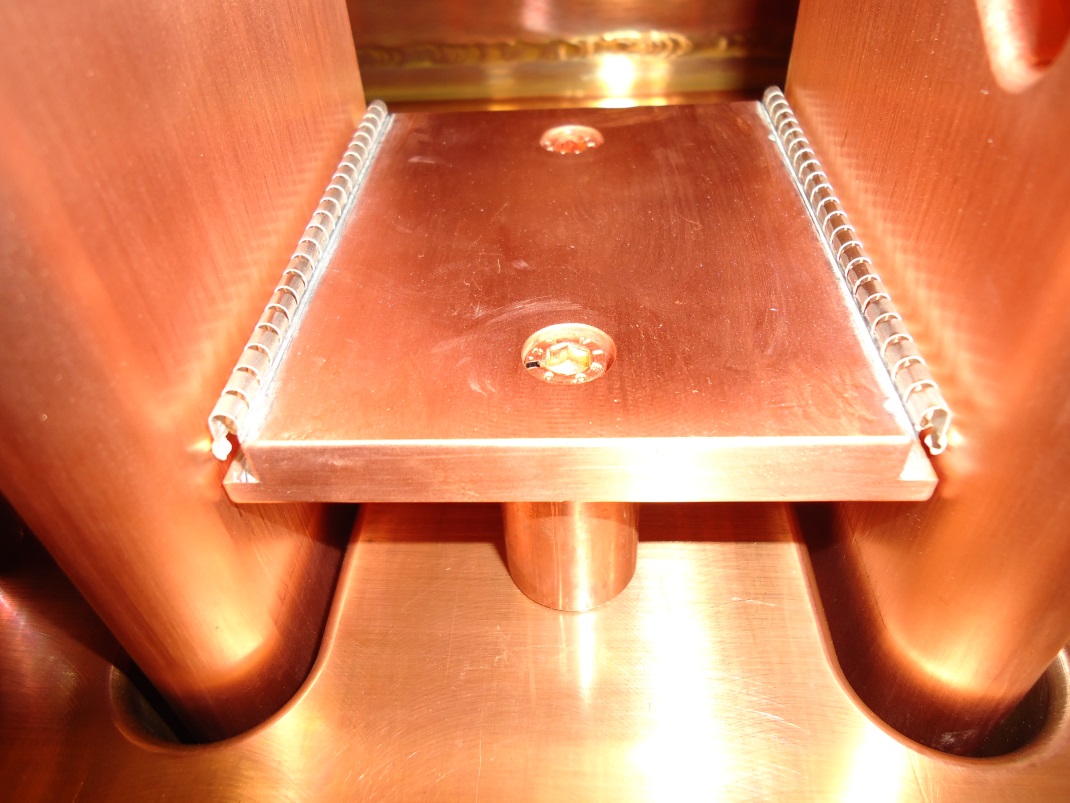 Fabrication
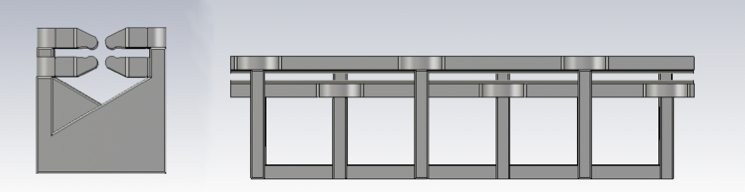 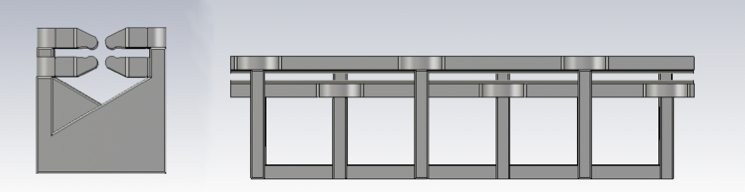 It is planned to fabricate the ground plate and stems from massive copper blocks (3-6 single parts) 

Better contact, no additional alignment error of stems

Already intense interaction with industry
Injection into an RFQ
There is a persistent rumor that 4-Rod RFQs have a lower transmission than other structures
There are some 4-Rod RFQ with (initial) poor tranmission

But in most cases the reason was inadequate injection

Much larger emittance delivered by Source
Not well designed LEBT

Examples: HIT RFQ, SARAF, …

RFQs are very sensitive to input parameters
Recent 4-Rod RFQs
Excel-File
Injection into an RFQ
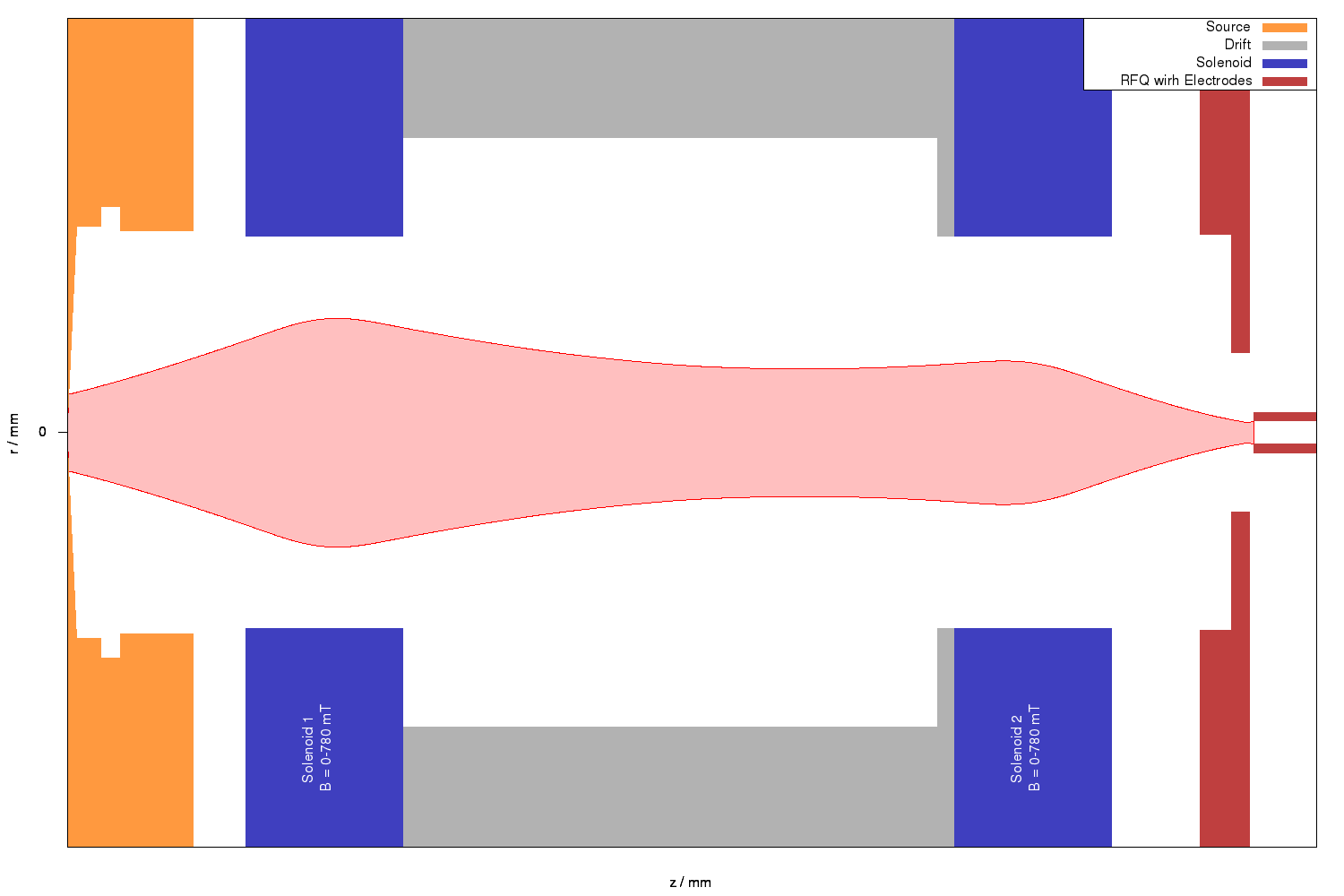 Acceptance Dependency
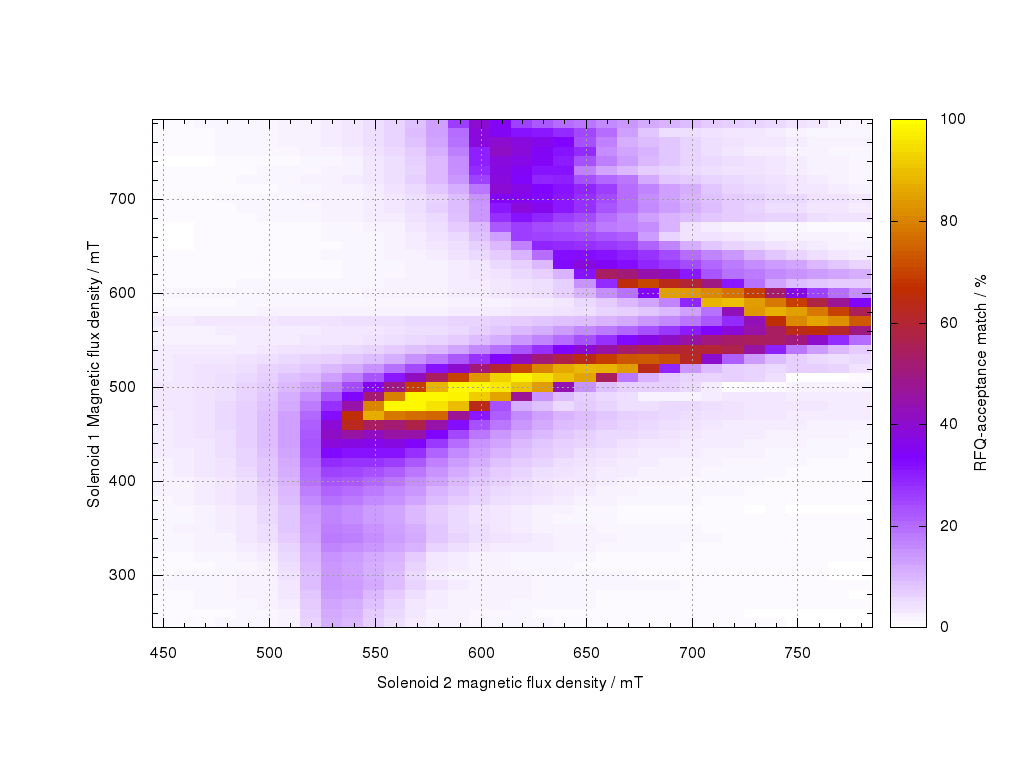 4-Rod RFQ
Impedance/ RF power   o

Technological risk          +

Tuning                           ++

Cavity Access               ++  

Maintainance                ++

Tolerances                    +

Capital costs                ++
Summary
Despite of the high frequency the 4-Rod RFQ is a suitable RF structure
for the FAIR p-Linac (as the other srtuctures)
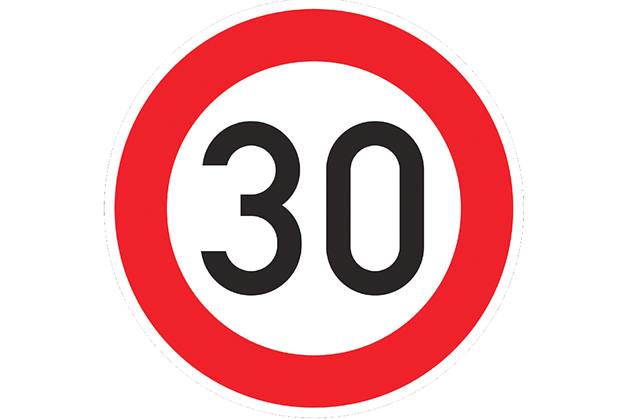 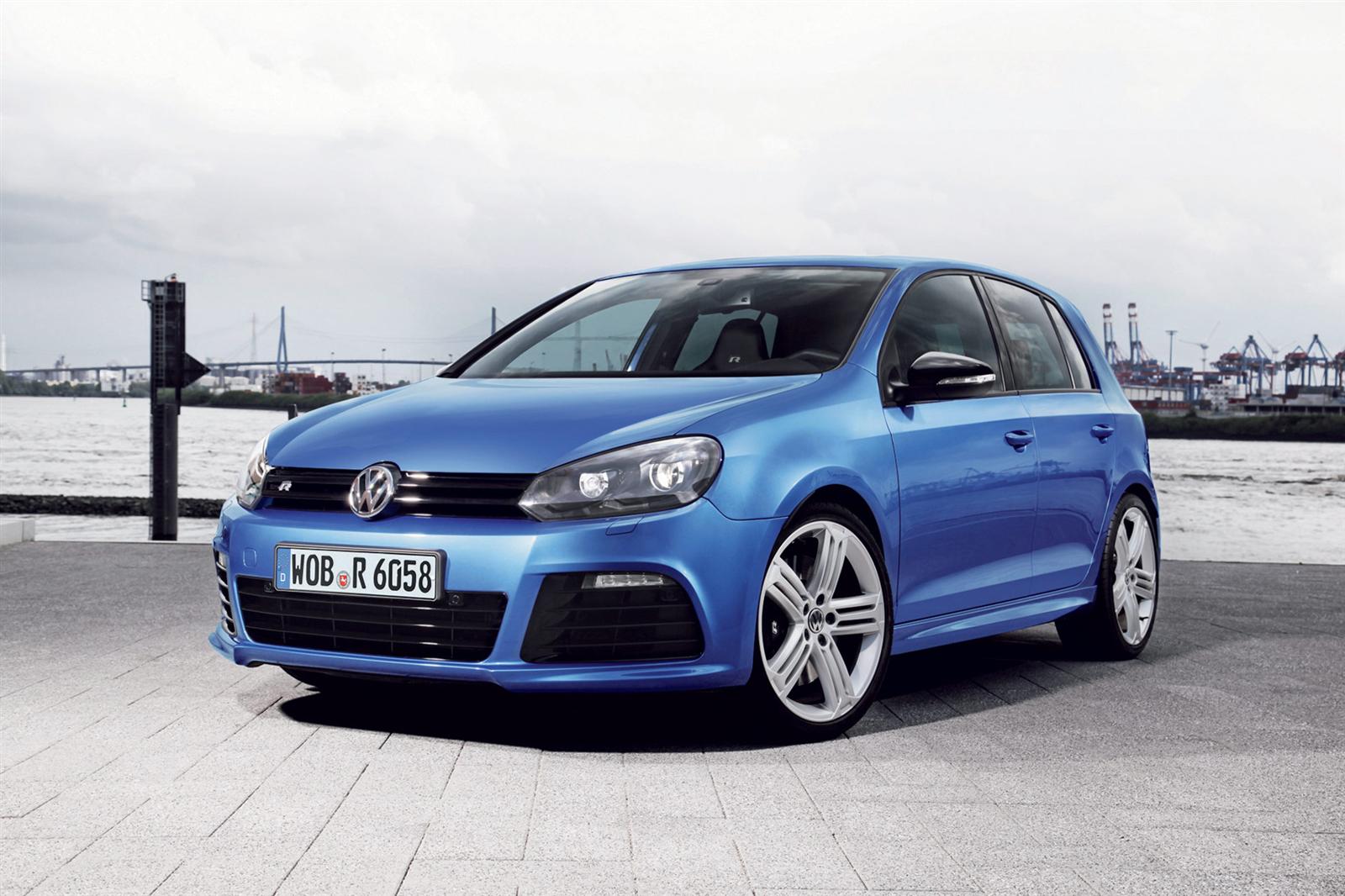 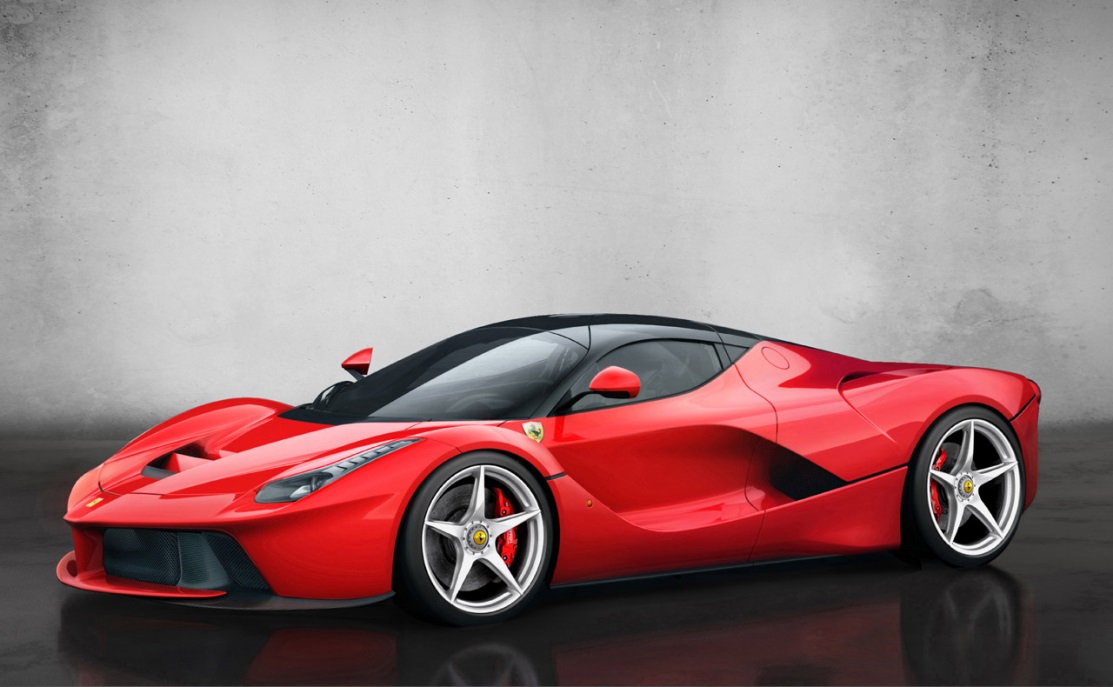